UNIDAD DE ASESORÍA PRESUPUESTARIA
SENADO DE LA REPÚBLICA DE CHILE
EJECUCIÓN PRESUPUESTARIA DE GASTOS ACUMULADAal mes de Julio de 2017Partida 20:MINISTERIO SECRETARÍA GENERAL DE GOBIERNO
Valparaíso, septiembre 2017
Ejecución Presupuestaria de Gastos Acumulada al mes de Julio de 2017 Ministerio Secretaría General de Gobierno
Principales hallazgos
La Ejecución de la Partida del mes de julio ascendió a $2.009 millones, es decir, un 6,9% respecto de la ley inicial.  Con ello, la ejecución acumulada a julio de 2017 ascendió a $12.017 millones, equivalente a un gasto de 41,3% del presupuesto inicial, siendo 0,9 puntos porcentuales inferior respecto a igual periodo del año 2016.
En cuanto a los programas, el 62% del presupuesto vigente, se concentra en la Secretaría General de Gobierno que al mes de julio alcanzó un nivel de ejecución de 46,9%.  Ejecución afectada por el nivel de ejecución de los subtítulos bienes y servicios de consumo y transferencias corrientes que alcanzaron una erogación de 36,3% y 36,9% respectivamente y una participación dentro de la Secretaría del  52,5%.
El programa Consejo Nacional de Televisión presentó un avance de 16,7%, donde los niveles de gasto más bajos se registran en el subtítulo 24 “transferencias corrientes” con un 4,7%.  Asimismo, la asignación relativa al Fondo de Apoyo a Programas Culturales presenta una erogación del 1,6%.
Respecto a los subtítulos, la mayor erogación, se registra en gastos en personal, con desembolsos que alcanza el 58,4%, mientras que el menor nivel de ejecución se registra en servicio de la deuda, con un 4,6%, que a su vez representa el 12% de los recursos vigentes contemplados en la Partida.
2
Ejecución Presupuestaria de Gastos Acumulada al mes de Julio de 2017 Ministerio Secretaría General de Gobierno
en miles de pesos 2017
Fuente: Elaboración propia en base  a Informes de ejecución presupuestaria mensual de DIPRES.
3
Ejecución Presupuestaria de Gastos Acumulada al mes de Julio de 2017 Ministerio Secretaría General de Gobierno
Comportamiento de la Ejecución Presupuestaria de la Partida 2016 - 2017
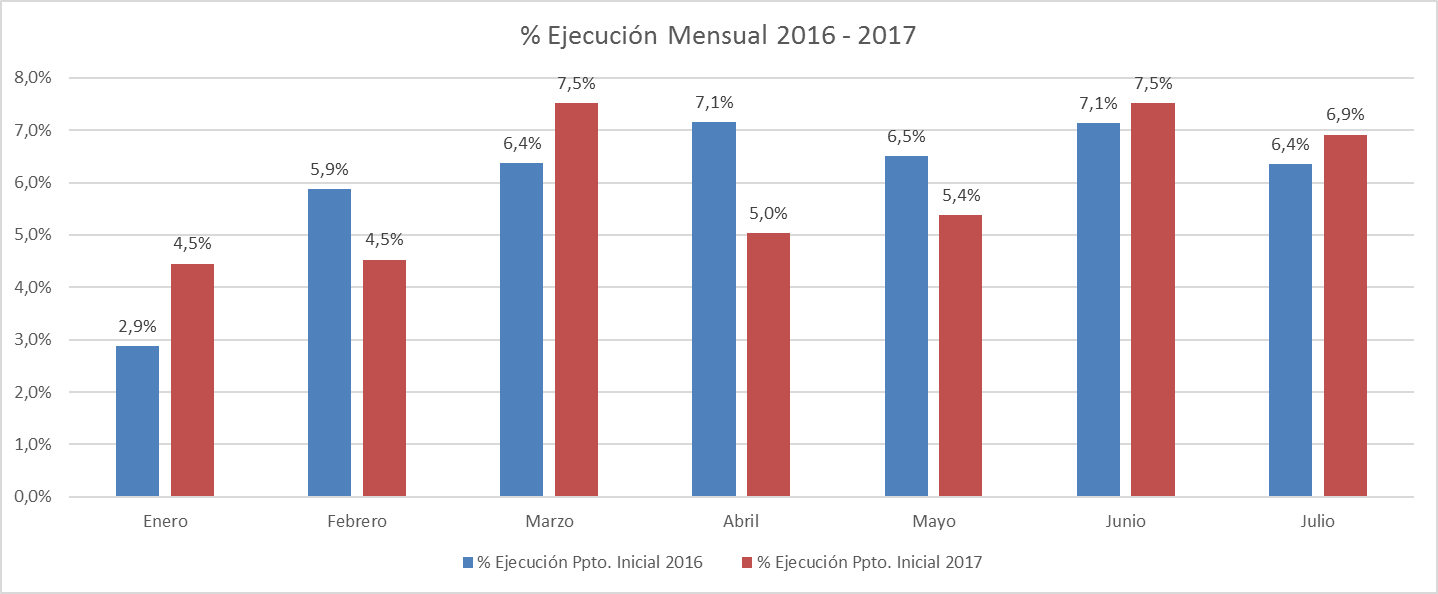 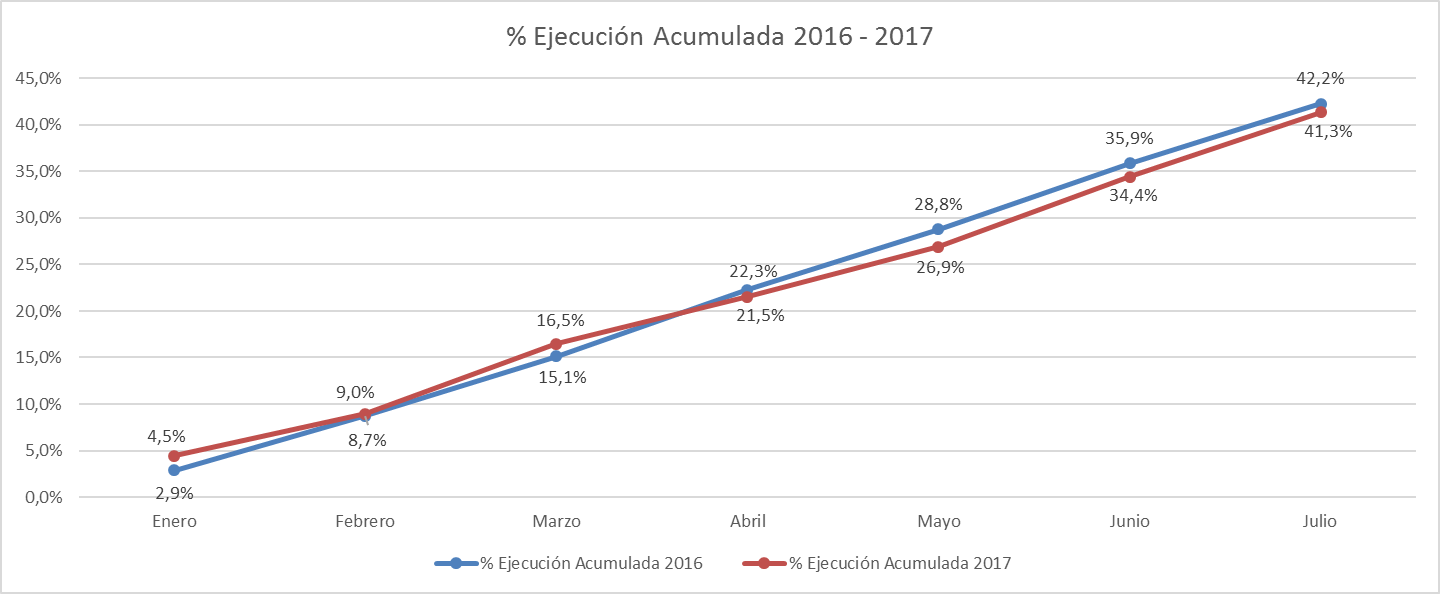 Fuente: Elaboración propia en base  a Informes de ejecución presupuestaria mensual de DIPRES
4
Ejecución Presupuestaria de Gastos Acumulada al mes de Julio de 2017 Partida 20, Resumen por Capítulos
en miles de pesos 2017
Fuente: Elaboración propia en base  a Informes de ejecución presupuestaria mensual de DIPRES
5
Ejecución Presupuestaria de Gastos Acumulada al mes de Julio de 2017 Partida 20, Capítulo 01, Programa 01: SECRETARÍA GENERAL DE GOBIERNO
en miles de pesos 2017
Fuente: Elaboración propia en base  a Informes de ejecución presupuestaria mensual de DIPRES
6
Ejecución Presupuestaria de Gastos Acumulada al mes de Julio de 2017 Partida 20, Capítulo 02, Programa 01: CONSEJO NACIONAL DE TELEVISIÓN
en miles de pesos 2017
Fuente: Elaboración propia en base  a Informes de ejecución presupuestaria mensual de DIPRES
7